THE BRAIN AND BEHAVIOUR
IB Psychology LAJM
TASK
To what extent is our behaviour the result of physiological processes happening in our bodies?
What other factorsshould we take into consideration?
PHYSIOLOGY
BIDIRECTIONALRELATIONSHIPS
SOCIAL/CULTURALENVIRONMENT
MENTAL
PROCESSES
WHICH FACTOR AFFECTING HUMAN BEHAVIOUR
IS THE MOST INFLUENTAL ONE?
Nature vs. nurture debate
Is the human behaviour the result of biological or environmental factors?

Interactionist approach
Biology and environment influence each other reciprocally
Holism
An attempt to explain human behaviour in all its complexity
All factors need to be taken into consideration
WHAT PROBLEMS ARISE?
Reductionism
(1) An attempt to reduce the factors influencing human behaviour
(2) An attempt to reduce complex higher level phenomena into more simple lower level phenomena
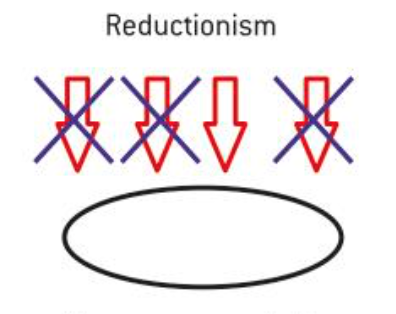 Reductionism
IS EVERYTHING JUST APPLIED PHYSICS? 
OR SOMETHING ELSE?
TASK
To what extent are holistic and reductionistic explanations of human behaviour valid?
Provide opposing and supporting arguments for both holism and reductionism
TASK
How does your mind exist?
How is your mind different from your body?
What is the relationship between your body and mind?
Mind–body problem
What is the relationship between matter and mind?
Materialism
The mind is just an abstract level of description of the physiological functions of the brain
The mind is not separate from the brain
TOK-LINK
How do the following KQs relate to the contents we just covered?
Are some things unknowable?
What makes a good explanation?
What counts as a good justification for a claim?
DISCUSS AND EXPLORE THESE KNOWLEDGE QUESTIONS
TASK
Do the “mind trip” with teacher’s instructions
Neuron
Neuron = nerve cell
Neuron ≠ nerve

Our nervous system consists of circa 86–100 billion neurons (estimates vary)
TASK
Draw a neuron with the help of the teacher
TASK
Read the teacher’s handout
What are the functions of neuron’s parts?
Write the functions down on your drawing of a neuron
Find out what sensory neurons, motor neurons and interneurons are
What are the main functions of these types of neurons?
Where can we find these neurons?
Neuron
Action potential
Nerve impulse, a function unique to nerve cells

Information within a neuron is conveyed electrically in the form of action potentials
Action potential
Synaptic transmission
Synapse is a junction between the axon terminal and the receiving neuron

Information between neurons is conveyed chemically through synapses
Synaptic transmission
Adrenaline and noradrenaline are more hormones than neurotransmitters, but they can act like neurotransmitters
Same applies for endorphins
TASK
Watch the AsapSCIENCE video on common myths about the brain
TASK
Read the paragraph ”Brain structure” from pages 47-48
Explain to yourself the structure of the brain, brain parts and their functions in your own words
Draw pictures and charts
Brain research
Maps brain structures and localizes brain functions
Brain imaging technologies
Temporal resolution
How precise is the technology with respect to time?

Spatial resolution
How accurately the technology maps the brain?
Invasiveness
To what extent does the technology affect the normal functioning of the body?
GROUP PROJECT
Form 9 groups
Each group is given one type of brain imaging technology 
Each group compiles a presentation, uploads it to ManageBac and presents it
Remember to mark all your sources!
Describe and evaluate the technology
How does the technology work and how is it used?
Give examples: stories, pictures, videos etc. 
What are the pros and the cons in terms of temporal resolution, spatial resolution and invasiveness?
GROUP PROJECT
GROUP 1: Computerized Axial Tomography, CAT
GROUP 2: Magnetic Resonance Imaging, MRI AND Functional Magnetic Resonance Imaging, fMRI
GROUP 3: Positron Emission Tomography, PET
GROUP 4: Electroencephalography, EEG
GROUP 5: Magnetoencephalography, MEG
GROUP 6: Transcranial Magnetic Stimulation, TMS AND Transcranial Direct Current Stimulation, tDCS
GROUP 7: Diffustion Tensor Imaging, DTI
GROUP 8: Optical Imaging, OI
GROUP 9: Optogenetics
Brain imaging technologies
Analysing anatomical structure of the brain
CAT, MRI, DTI and OI
Analysing electrical brain activity
Single cell recording, EEG, MEG, TMS and tDCS
Analysing functional metabolic activity
PET, fMRI and OI
Altering brain activity
TMS, tDCS and optogenetics
Localization
Brain research supports the idea that brain functions are localized 
There are, however, counter-examples
Localization
Lashley (1950s)
Induced brain damage in rats did not result in finding a memory area
Memory is distributed throughout the cortex
Localization
Lateralization
Divisions of functions between the two hemispheres of the cortex
TASK
Read pages 52-54
What were the aim, procedure and results of Sperry’s (1968) and Gazzaniga’s (1967) split-brain studies?
Do the results support localization?
TASK
Watch the CGP Grey video about split-brain patients, lateralization and their connection to consciousness
Localization
Limitations of localization
Some functions are localized weakly
Some functions are widely distributed
Some components of a functions are localized while other components of the same function are distributed
Localization is not static
RELATIVE LOCALIZATION
Neural networks
Synaptic connections between neurons form neural networks
Developed by making and breaking of synaptic connections
Neuroplasticity
Changes in neural networks is termed neuroplasticity
Changes can occur from genetic and/or environmental factors
TASK
Watch this video about the amazing case of Cameron Mott

What does this case tell you about neuroplasticity?
TASK
Read pages 57-59
What were the aim, procedure and results of  Merzenich et al (1984) and Draganski et al (2004) studies?
What do the studies tell  about neuroplasticity?
Try to analyse the studies with MAGEC/GRENADE
RESEARCH: Types of experiments
True experiment
Allocation into experimental groups is done randomly
Researchers manipulate the IV
Cause-effect inferences can be made
TASK
Watch the Vilayanar Ramachandran TED-Talk ”3 clues to understanding your brain” 

What does this video tell you about neuroplasticity and localization?
TASK
Watch the Daniel Kish TED-Talk ”How I use the sonar to navigate the world”

What does this video tell you about neuroplasticity?
Neural pruning
Neural pruning
A programmed mechanism of cell death; selective cell death
Neurodevelopmental process where neural networks are “sculped”
Neural pruning
During early brain development, number of neurons and numbers of synapses decrease
Neural pruning
Neural pruning happens through a process called synaptic pruning
”Death” of the synapses lead to the death of the neurons
TASK
Watch the Alila Medical Media video about synaptic pruning
TASK
Find the gist of Werker et al (1981) study from the teacher’s extra materials
How does neural pruning manifest itself in the discrimination of phonemes?
Werker et al (1981) study relates to a phenomenon called perceptual narrowing
Neurotransmitters
Neurotransmitters are chemical messengers
Excitatory neurotransmitters increase the likelihood of action potential in the receiving neuron
Inhibitory neurotransmitters do the opposite => decrease
Neurotransmitters
Dopamine
A neurotransmitter involved in motivational behaviour like pleasure seeking, control of movement, emotional response and addictive behaviour
Released in the brain’s reward system
TASK
Read pages 68–69
Find out the aim, procedure and results of Fisher, Aron and Brown (2005) study on dopamine and romantic love 
What role does dopamine play in romantic love?
TASK
Form groups
Carefully read the Freed et al (2001) study about Parkinson’s disease and dopamine on page 70
Would you approve the study if you were a member of the ethics committee? 
Try find arguments for and against the study
EXTRA TASK
Find the gist of Berridge and Kringelbach (2009) study from the teacher’s extra materials
What role does dopamine play in pleasure seeking?
Neurotransmitters
Dopamine hypothesis of schizophrenia
High levels of dopamine in the brain causes psychosis
Neurotransmitter
Serotonin
A neurotransmitter related to mood, well-being and happiness, sleep cycle, digestive system and sexual behaviour
Most of the serotonin within the human body is produced in the intestines
TASK
Read pages 67-68
What are the aim, procedure and results of Crockett et al (2010) study on the effect of serotonin on prosocial behaviour?
In addition, try to do a MAGEC/GRENADE analysis of the study
Neurotransmitters
Serotonin hypothesis of depression
Low levels of serotonin in the brain causes depression
Neurotransmitters
Acetylcholine
A neurotransmitter involved in learning, memory, attention and muscle action
One of the most abundant neurotransmitter within the body
Neurotransmitters
Agonist is a chemical that enhances the action of a neurotransmitter

Antagonist is a chemical that inhibits the action of a neurotransmitter
Neurotransmitters
TASK
From three groups
Each group have a different study related to agonists and antagonists
After a while three person groups are formed, and information is exchanged
TASK
What were you able to learn from:
Rogers and Kesner (2003)
Antonova et al (2011)
Troster and Beatty (1989)
Acetylcholine (agonist) in the formation of memories with scopolamine (antagonist)
TASK
Read at least one set of sample responses, both SAQs and ERQ/essays, in peda.net concerning brain imaging technology, localization, neuroplasticity and  neurotransmission
Pay attention to the examiner’s comments!

What were you able to learn from these responses?
Sources
Crane, J. & Hannibal, J. (2009). Psychology Course Companion. Oxford: Oxford University Press.
Eagleman, D. (2018). Aivot. EU: Atena
Gray, P. & Bjorklund, D. (2014). Psychology (7th edition). New York: Worth Publishers.
Musolino, J. (2015). The Soul Fallacy. New York: Prometheus Books. 
Paavilainen, P. (2016). Toimivat aivot – Kognitiivisen neurotieteen perusteita. Helsinki: Edita. 
Popov, A., Parker, L. & Seath, D. (2017). IB Psychology Course Companion (2nd Edition). Oxford: Oxford University Press.
Picture sources
Rotating body <https://www.collegedrinkingprevention.gov/specialfeatures/interactivebody.aspx> Accessed 26th of August 2017.
Natuer vs. nurture <http://psychrod.com/nature-vs-nurture-a-a-gender-debate-on-gender-differences/> Accessed 26th of August 2017.
Purity os sciences <https://www.millennialstar.org/what-is-science-is-science-about-reductionism-or-holism-2/> Accessed 4th of Augusto 2018.
Phrenology head <https://en.wikipedia.org/wiki/Mind> Accessed 4th of August 2018.
”Mind” <http://brainpages.org/whats-the-difference-between-the-mind-and-the-brain/> Accessed 26th of October 2015.
”Mind and body” <http://www.patheos.com/blogs/fareforward/2013/09/what-we-are-mind-body-and-the-dangers-of-dualism/> Accessed 26th of October 2015.
Brain 1 <http://science.nationalgeographic.com/science/photos/brain/#/human-brain_1001_600x450.jpg> Accessed 26th of October 2015.
Knowledge questions. TOK Guide for First Assessment 2022. Published in February 2020.  
”Cosmic brain” <https://www.pillaicenter.com/mindscience.aspx> Accessed 29th of August 2017.
Central and peripheral nervous systems <https://askabiologist.asu.edu/parts-nervous-system> Accessed 29th of August 2017.
Picture sources
Drawing a tree < http://www.wikihow.com/Draw > Accessed 29th of August 2017.
Types of neurons <http://www.mind.ilstu.edu/curriculum/neurons_intro/neurons_intro.php> Accessed 29th of August 2017.
Action potential 1 <http://www.apstherapy.co.nz/action%20potentials.html> Accessed 26th of October 2015.
Action potential 2 <http://www.apstherapy.co.nz/action%20potentials.html> Accessed 26th of October 2015.
Synapse 1 <http://163.178.103.176/CasosBerne/1aFCelular/Caso4-2/HTMLC/CasosB2/Receptor/Ch6.html> Accessed 30th of August 2017.
Synapse 2 <https://psychlopedia.wikispaces.com/synapse?responseToken=0729771e90fda80437ef2e80bdaddf464> Accessed 30th of August 2017.
Synaptic transmission <http://www.vce.bioninja.com.au/aos-2-detecting-and-respond/coordination--regulation/nervous-system.html> Accessed 26th of October 2015.
Structures of neurotransmitters <http://www.compoundchem.com/2015/07/30/neurotransmitters/> Accessed 31st of August 2017.
Comic brain 1 <https://changeactivation.com/activate/brain-and-change/> Accessed 10th of September 2018.
Comic brain 2 <http://bowperson.com/2016/12/5-brain-myths-by-asap-science/> Accessed 29th of August 2017.
Lobes of the brain <http://rantsite.net/2011/03/tyhmentaako-hakukoneiden-kaytto-ihmisia/> Accessed 15 of November 2017.
Picture sources
Limbic system < https://risetoshinetoday.org/limbic-system/ > Accessed 17th of September 2018.
Lashely cuts <https://www.quora.com/What-percentage-of-his-brain-did-Einstein-use> Accessed 5th of January 2018. 
Lateralization <https://martygumblesworth.wordpress.com/tag/hemispheric-lateralization/> Accessed 17th of September 2018.
Corpus callosum <http://www.neuwritewest.org/blog/2014/2/6/split-brains> Accessed 17th of September 2018.
CGP Gray logo <https://en.wikipedia.org/wiki/CGP_Grey> Accessed 25th of November 2018.
Fresh brain <http://www.human-memory.net/brain.html> Accessed 17th of September 2018.
Blue brain cells 1 <https://medium.com/predict/artificial-neural-networks-mapping-the-human-brain-2e0bd4a93160> Accessed 10th of February 2020.
Blue brain cells 2 <https://www.medicalnewstoday.com/articles/320289.php> Accessed 10th of Februry 2020.
Cameron Mott’s hemispherectomy <https://www.brainstem.education/case-studies/the-girl-who-lost-half-her-brain/> Accessed 23rd of August 2019.
Merzenich et al 1984 <https://www.semanticscholar.org/paper/Functional-reorganization-of-primary-somatosensory-William-M./b2a28d6ac45b3e6bdcd4149f1b4062b096ef7169> Accessed 10th of February 2020.
EEG experiment <https://www.verywellmind.com/how-to-conduct-a-psychology-experiment-2795792> Accessed 11th of August 2023.
Vilayanur Ramachand <http://alchetron.com/Vilayanur-S-Ramachandran-350014-W> Accessed  3rd of January 2017.
Daniel Kish <https://en.wikipedia.org/wiki/Daniel_Kish> Accessed 24th of September 2018.
Michelangelo’s David <https://fi.wikipedia.org/wiki/Daavid_(veistos)> Accessed 10th of Februry 2020.
Child’s brain < https://www.fhi.no/en/studies/neurotox/contaminants-brain-development/ > Accessed 10th of February 2020.
Synaptic pruning 1 <https://www.quora.com/How-much-can-our-brains-be-altered-after-we-enter-adulthood> Accessed 10th of February 2020.
Synaptic pruning 2 <https://goodsciencewriting.wordpress.com/2017/04/11/zen-and-the-art-of-synaptic-pruning-new-cartoons/> Accessed 10th of February 2020.
Hindi <https://en.wikipedia.org/wiki/Hindi> Accessed 21st of February 2020. 
Excitatory and inhibitory neurotransmitters <https://study.com/academy/lesson/types-of-neurotransmitters.html> Accessed 11th of February 2020.
Picture sources
Brain’s reward system <https://knowingneurons.com/2012/10/31/the-reward-pathway-reinforces-behavior/> Accessed 16th of September 2020.
Helen Fisher <http://www.greatthoughtstreasury.com/author/helen-fisher> Accessed 16th of April 2018.
Symptoms of Parkinson’s disease <http://www.tpgonlinedaily.com/new-developments-parkinsons-disease/> Accessed 24th of September 2018.
Dopamine <https://en.wikipedia.org/wiki/Dopamine> Accessed 17th of September 2020.
Schizophrenia <https://www.curejoy.com/content/natural-treatment-for-schizophrenia/> Accessed 24th of September 2018.
Serotonin 1 and 2 <https://fi.wikipedia.org/wiki/Serotoniini> Accessed 15th of August 2020.
Depression <https://showcase.laurea.fi/tag/depression/> Accessed 22nd of September 2021.
Acetylcholine <https://en.wikipedia.org/wiki/Acetylcholine> Accessed 15th of August 2021. 
SSRI <https://neurosciencenews.com/neuropharmacology-decynium-22-ssri-serotonin-248/> Accessed 11th of February 2020.
Agonists and antagonists <https://fi.m.wikipedia.org/wiki/Antagonisti_(lääketiede)> Accessed 11th of February 2020.
Blue synapse <https://www.sciencephoto.com/media/844170/view/synapse-illustration> Accessed 30th of August 2024.
Scopolamine / Devil’s Breath: <https://www.the-star.co.ke/sasa/lifestyle/2019-06-08-devils-breath-used-to-hypnotise-rob-victims/> Accessed 9th of March 2021.